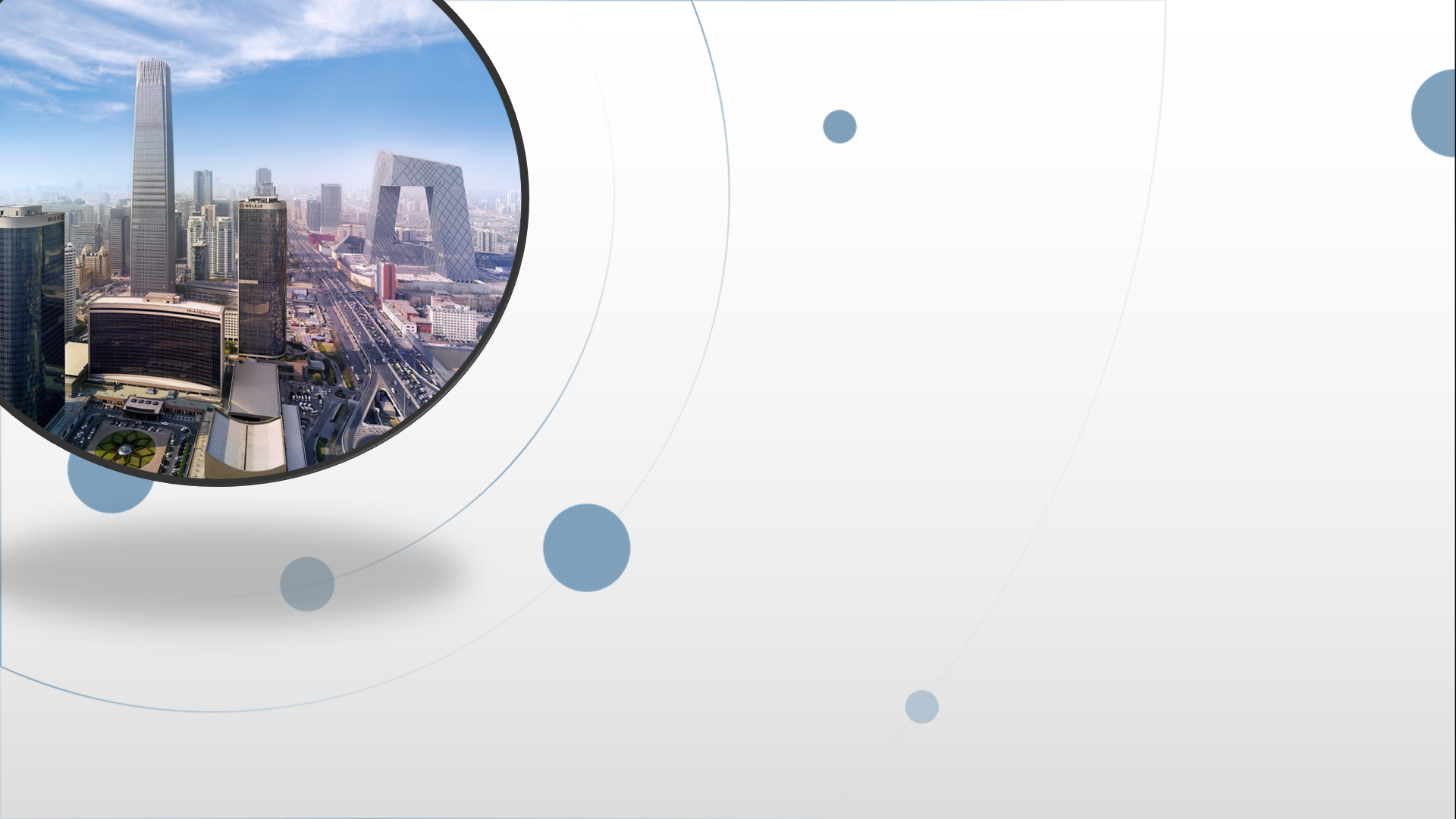 朝阳区线上课堂·高三年级数学
集合与常用逻辑用语
华中师范大学第一附属中学朝阳学校   邢星
知识网络
元素的特征
确定性、互异性、无序性
集合的概念与表示
集合的分类
按元素个数分：有限集、无限集
集合的表示方法
列举法、描述法、图示法
集合的基本关系
子集、真子集、集合相等
集合
交集
并集
集合的基本运算
或
补集
知识网络
全称量词与存在量词
常用逻辑用语
全称量词命题与存在量词命题的否定
必要条件、充分条件、充要条件
例题讲解      方法提炼·总结升华
专题一     集合的概念与表示
【例1】 设集合A={0,1,2},则集合B={x-y|x∈A,y∈A}中元素的个数是(　　)
   A.1	          B.3	             C.5	         D.9
分析:
集合A与集合B分别采用了哪种表示法？
集合B中元素是什么？
集合B中x,y分别取哪些值？
【例1】 设集合A={0,1,2},则集合B={x-y|x∈A,y∈A}中元素的个数是(　　)
   A.1	          B.3	             C.5	         D.9
C
分析:因为集合B中元素为x-y, 且x∈A, y∈A,
所以x的可能取值为0,1,2 ;   y的可能取值为0,1,2.
当x=0时, y=0或1或2, 此时对应的x-y的值为0,-1,-2;
当x=1时, y=0或1或2, 此时对应的x-y的值为1,0,-1;
当x=2时, y=0或1或2, 此时对应的x-y的值为2,1,0.
集合B中元素有多少个？
结合集合中元素的互异性，集合B中元素的个数为5 ,
综上可知, 集合B={-2,-1,0,1,2}.
【跟踪训练1】 设集合A={x∈Z|0<x<4},B={x|(x-4)(x-5)=0},
M={x|x=a+b, a∈A,b∈B},则集合M中元素的个数为(　　)
     A.3	       B.4	          C.5     	D.6
B
集合M中元素是什么？
分析:
集合A中元素有哪些？
集合B中元素有哪些？
A={1,2,3}
B={4,5}
则a的取值为1,2,3,b的取值为4,5.
考虑集合元素的互异性
当b=4时, a =1或2或3, 此时对应的x的值为5,6,7;
当b=5时, a =1或2或3, 此时对应的x的值为6,7,8;
所以，x= a+b的值为5,6,7,8，集合M中有4个元素.
小结：
1.若已知集合是用描述法给出的,则读懂集合的代表元素及其属性是解题的关键.    如：B={x-y|x∈A,y∈A}
2.若已知集合是用列举法给出的, 则整体把握元素的共同特征是解题的关键.   如： A={0,1,2}
3.对集合中的元素要进行验证,保证集合内的元素不重复.
专题二  集合的基本关系

【例2】 已知集合A={x|0≤x<4},B={x|x<a},若A⫋B,求实数a的取值范围.
集合A如何表示更直观？
A⫋B 如何表示？
数轴
分析:
要满足A⫋B,表示数a的点必须在表示4的点处或在表示4的点的右侧
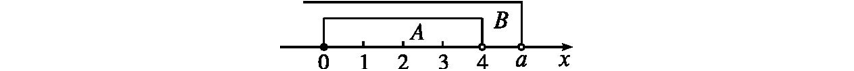 所求a的取值范围为{a|a≥4}.
【跟踪训练2】 已知集合M={x|x-a=0},N={x|ax-1=0},若N⊆M,则实数a的值为　　　　　.
0 ，1 ， -1
分析集合M中的元素
分析集合N中的元素
N⊆M如何转化？
分析:
N=⌀,  N≠⌀
1）当N=⌀, 即a=0
2）当N≠⌀时,  a≠0,
综上,  实数a的值为0，1，-1.
小结：
1.利用集合的基本关系求参数的问题,借助数轴分析时,要验证参数能否取到端点值.
2.要注意空集是任何集合的子集,是任何非空集合的真子集.
专题三     集合的基本运算
分析:
A∪B＝A如何转化？
转化为B⊆A,  结合题意再分B=⌀和B≠⌀两种情况讨论.
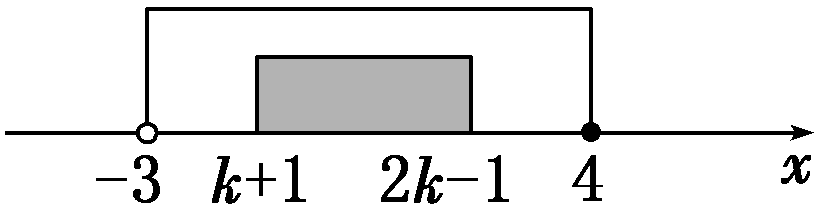 (1)当a=-1时,求A∩B和A∪B;
(2)若(∁RA)∩B=B,求实数a的取值范围.
分析:(1)先将a=-1代入集合B,再借助数轴求解;
(1)当a=-1时,  B={x|-2<x<1},
(2)若(∁RA)∩B=B,求实数a的取值范围.
② 将(∁RA)∩B=B转化为？
B⊆∁RA,再分B=⌀和B≠⌀两种情况讨论.
当B=⌀时, 2a≥a+2, 解得a≥2;
小结：
1.若所给集合是有限集,则首先把集合中的元素一一列举出来,然后结合交集、并集、补集的定义来求解.另外,针对此类问题,在解答过程中也常常借助Venn图来求解.这样处理起来比较直观、形象,且解答时不易出错.
2.若所给集合是无限集,则常借助数轴,首先把已知集合及全集分别表示在数轴上,然后再根据交集、并集、补集的定义求解,这样处理比较形象直观,解答过程中注意边界问题.
专题四  全称量词命题与存在量词命题的否定
【例4】写出下列命题的否定,并判断其真假:
(1)有些质数是奇数;
(2)菱形的对角线互相垂直;

(4)不论m取何实数, 方程x2+2x-m=0都有实数根.
全称量词命题
全称量词命题
题目中有哪些全称量词与存在量词？
分析:
什么命题？
什么命题？
专题四  全称量词命题与存在量词命题的否定
【例4】写出下列命题的否定,并判断其真假:
(1)有些质数是奇数;
(2)菱形的对角线互相垂直;
全称量词命题
(1) 是存在量词命题,
其否定为“所有质数都不是奇数”,
它是假命题.
(2) 是全称量词命题,
什么命题？
其否定为“有的菱形的对角线不垂直”,
它是假命题.
专题四  全称量词命题与存在量词命题的否定
【例4】写出下列命题的否定,并判断其真假:

(4)不论m取何实数, 方程x2+2x-m=0都有实数根.
全称量词命题
什么命题？
小结：
(1)一般地,写含有一个量词的命题的否定,首先要明确这个命题是全称量词命题还是存在量词命题,并找到其量词的位置及相应结论,然后把命题中的全称量词改成存在量词,存在量词改成全称量词,同时否定结论.
(2)对于省略量词的命题,应先挖掘命题中隐含的量词,改写成含量词的完整形式,再依据规则来写出命题的否定.
专题五     充分条件、必要条件的判断及应用
C
本题的关键点？
分析:
小结：
思路：(1) 根据p与q的关系(充分、必要、充要条件)转化为集合间的关系,
           (2)利用集合间的关系建立不等关系,
           (3)求解参数范围．
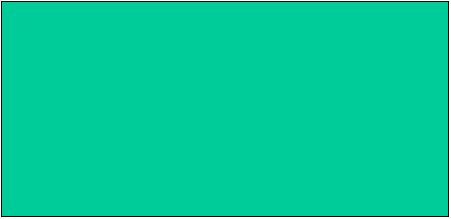 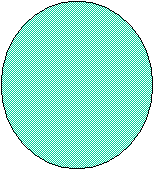 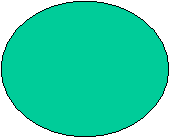 集合的实际应用
【例6】向50名学生调查对A、B两事件的态度，有如下结果：赞成A的人数是30，其余的不赞成，赞成B的人数是33，其余的不赞成；另外，对A、B都不赞成的学生比对A、B都赞成的学生数的三分之一多1人.问对A、B都赞成的学生和都不赞成的学生各多少人？
题目中的几类人员如何表示？
分析：
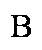 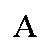 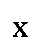 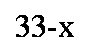 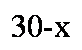 设对A、B都赞成的有x人
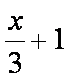 画Venn图，形象地表示出各数量关系的联系
小结：
解决这一类问题一般采用数形结合，借助于Venn 图，把抽象的数学语言与直观的图形结合起来.
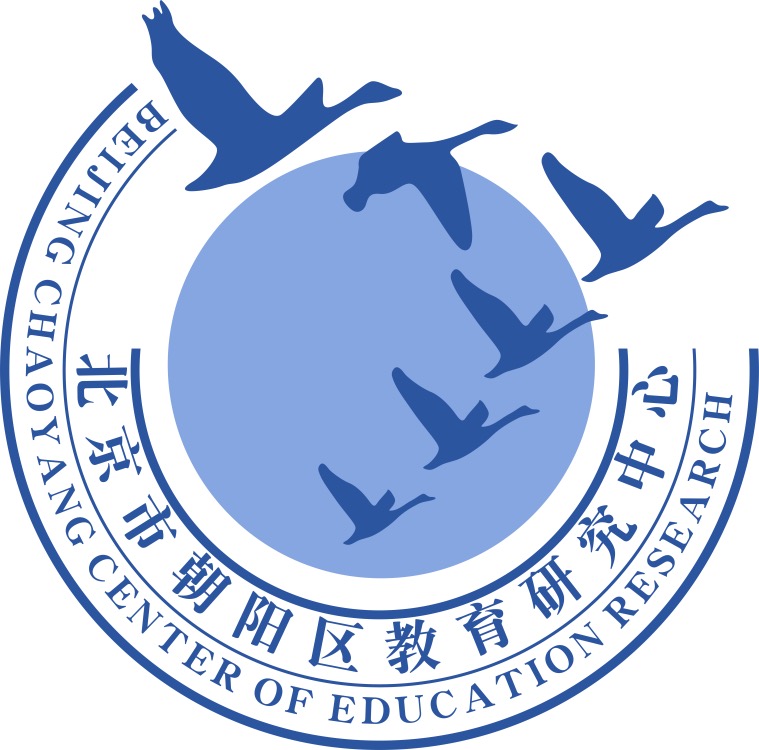 谢谢您的观看
北京市朝阳区教育研究中心  制作